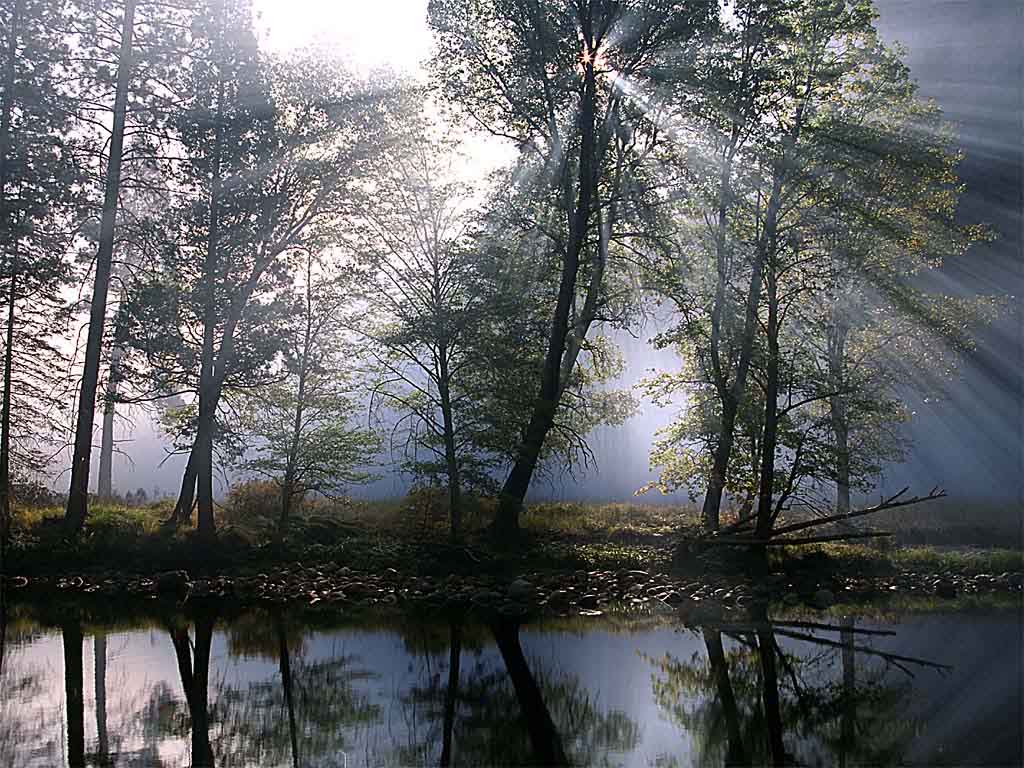 Plato’s Phaedrus 1What’s erosGot to Do with It?
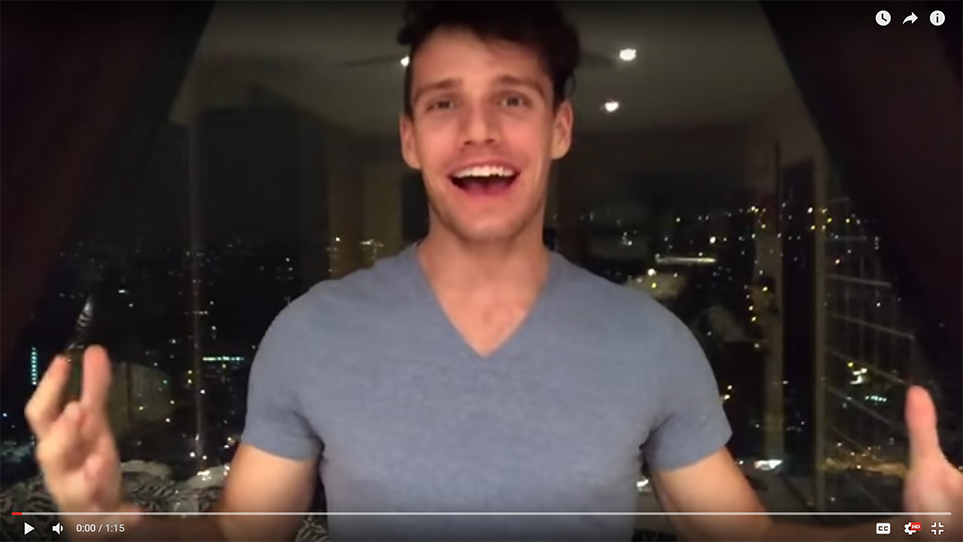 https://youtu.be/IfcvzpVR0Ts
[Speaker Notes: So, I want us to discuss:
What is the video’s main point?
That charisma is important to one’s own success and can be learned – what does this remind us of? (sophistic)
it implies, though, that persuasion can be more about 
How do you think you’re supposed to feel after watching it?
you’re supposed to find charley engaging, charismatic – to enjoy his presentation
you’re also supposed to want what he has
How do you actually feel and why?
(don’t give them this first) How might this relate to today’s reading?
it depends on how we see the business between Socrates and Phaedrus, how we see the speeches that they share
just as a preview
there is a lot of seduction similarly going on in Plato’s Phaedrus
Lysias of Phaedrus
to get the latter to dig his rhetoric, maybe to sign up for lessons
lysias here as sophist
Phaedrus as lover of speeches
perhaps a sort of playacting, but presenting as a sort of analogous parallel, at sexual seduction by oh-so-clever means (by sophistic means), at lysias seducing Phaedrus (and other listeners) quasi-sexually
but arousing an anteros, again, for l’s eloquence/skill at argument
Phaedrus, of soc – to get the latter to hear, and admire, l’s speech
soc of ph – to break the spell cast by l, and to get ph to love not rhetoric but philosophy
but note that it still takes rhetoric – the third speech – to do that
so charisma in the sense of action producing pleasure, charm, attractiveness, desire
this is different from the kind of eros that the gorgias introduces. there it was eros for the powers and perks that skill with speech brings one. there's also the protections eloquence brings one, which enable one to pursue one's eros with relative absence of fear of consequences - compare the weaker argument in ar's clouds.
here it is passion for speeches, for the pleasure of listening to/reading them. that resonates with cleon in thuc (attacks same) and with gorgias' helen: the affects produced directly by speech. but it also resonates with the idea of desire to have what successful orator-politicians have: the prestige that comes with success at rhetoric and in the public sphere.
the speaker's prestige can be understood as a rhetorical reflex of weberian charisma. prestige from nearly any source, including reputation for eloquence.]
Discuss…
What is the video’s main point?
How do you think you’re supposed to feel after watching it?
How do you actually feel and why?
How might any of this relate to today’s reading?
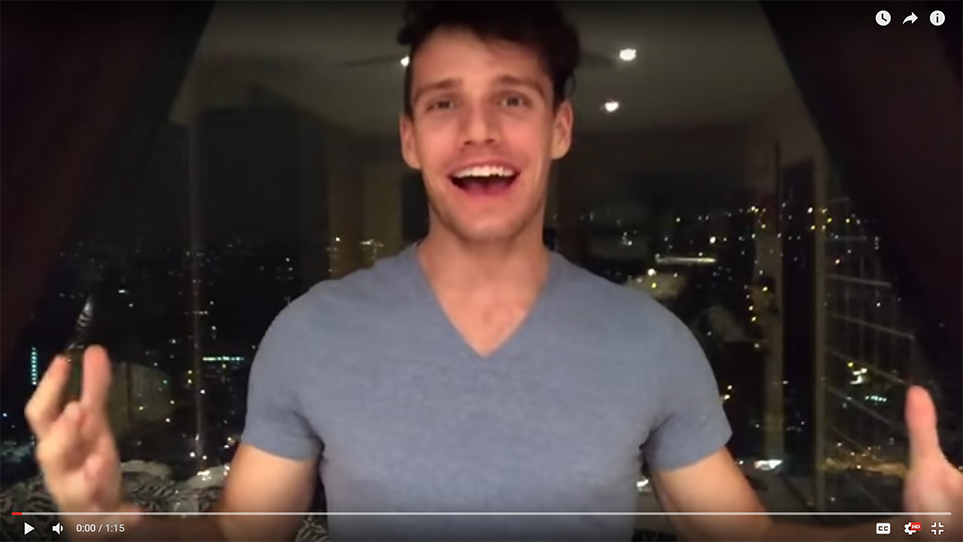 [Speaker Notes: So, I want us to discuss:
What is the video’s main point?
That charisma is important to one’s own success and can be learned – what does this remind us of? (sophistic)
it implies, though, that persuasion can be more about 
How do you think you’re supposed to feel after watching it?
you’re supposed to find charley engaging, charismatic – to enjoy his presentation
you’re also supposed to want what he has
How do you actually feel and why?
(don’t give them this first) How might this relate to today’s reading?
it depends on how we see the business between Socrates and Phaedrus, how we see the speeches that they share
just as a preview
there is a lot of seduction similarly going on in Plato’s Phaedrus
Lysias of Phaedrus
to get the latter to dig his rhetoric, maybe to sign up for lessons
lysias here as sophist
Phaedrus as lover of speeches
perhaps a sort of playacting, but presenting as a sort of analogous parallel, at sexual seduction by oh-so-clever means (by sophistic means), at lysias seducing Phaedrus (and other listeners) quasi-sexually
but arousing an anteros, again, for l’s eloquence/skill at argument
Phaedrus, of soc – to get the latter to hear, and admire, l’s speech
soc of ph – to break the spell cast by l, and to get ph to love not rhetoric but philosophy
but note that it still takes rhetoric – the third speech – to do that
so charisma in the sense of action producing pleasure, charm, attractiveness, desire
this is different from the kind of eros that the gorgias introduces. there it was eros for the powers and perks that skill with speech brings one. there's also the protections eloquence brings one, which enable one to pursue one's eros with relative absence of fear of consequences - compare the weaker argument in ar's clouds.
here it is passion for speeches, for the pleasure of listening to/reading them. that resonates with cleon in thuc (attacks same) and with gorgias' helen: the affects produced directly by speech. but it also resonates with the idea of desire to have what successful orator-politicians have: the prestige that comes with success at rhetoric and in the public sphere.
the speaker's prestige can be understood as a rhetorical reflex of weberian charisma. prestige from nearly any source, including reputation for eloquence.]
Agenda
Discussion
Why eros? (In a dialogue about rhetoric)
Introduction to Plato’s Phaedrus
Three Speeches with a Prelude
Text Facts
Author
Plato son of Ariston (428/7–348/7)
Speakers
Socrates
Phaedrus
Lysias??
Dramatic date
ca. 418–416 BCE
[Speaker Notes: Author
Plato son of Ariston ( 428/7–348/7)
Speakers
Socrates
Phaedrus
has veritable eros for speeches, not just here but also somewhat implied in the symposium, where he is said to have once complained that too few speeches praising eros
Lysias??
“the greatest writer of the age,” here treated basically as a sophist after the fashion of a Protagoras (make the weaker argument stronger) and of a Gorgias (rhetorical art) 
Dramatic date
ca. 418–416 BCE
this will be some 10 years after Gorgias’ famous visit to athens. cleon has been dead since 422. this is the time of Nicias’ and Alcibiades’ rivalry]
Text Facts (cont’d): Structure
Prooimion (“introduction,” 227a–230e)
Epideixeis (“demonstrations,” 230e–257c)
Didaxis (“instruction,” 257c–end)
Prooimion (227a–230e)
Idyllic setting
Erotic evocation
Myth of Boreas, Oreithyia, Pharmacia
Seductive persuading/compelling
Lysias of Phaedrus
Phaedrus of Socrates
Socrates of Phaedrus
[Speaker Notes: suffused with eros in the sense of an overmastering, even dangerous passion. a madness.
the myth of boreas and oreithyia,  with pharmacia on hand
that desirable something in speech is treated by implication in phaedrus as drug-like: the myth of the rape of Boreas and Oreithyia. "... Oreithyia was playing with Pharmacia, when a northern gust carried her over the neighboring rocks; and this being the manner of her death, she was said to have been carried away by Boreas" (229c). Or with messing with drugs when swept away by powers greater than herself. drugs, logos, eros in Gorgias’ helen.
there is a lot of seduction similarly going on in Plato’s Phaedrus
Lysias of Phaedrus
to get the latter to dig his rhetoric, maybe to sign up for lessons
lysias here as sophist
Phaedrus as lover of speeches
perhaps a sort of playacting, but presenting as a sort of analogous parallel, at sexual seduction by oh-so-clever means (by sophistic means), at lysias seducing Phaedrus (and other listeners) quasi-sexually
but arousing an anteros, again, for l’s eloquence/skill at argument
Phaedrus, of soc – to get the latter to hear, and admire, l’s speech
soc of ph – to break the spell cast by l, and to get ph to love not rhetoric but philosophy
but note that it still takes rhetoric – the third speech – to do that]
Idyllic Settings: Comparison
Phaedrus 230b
Sappho fr. 2
SOCRATES: By Hera, a fair resting-place, full of summer sounds and scents. Here is this lofty and spreading plane-tree, and the chaste tree high and clustering, in the fullest blossom and the greatest fragrance; and the stream which flows beneath the plane-tree is deliciously cold to the feet. Judging from the ornaments and images, this must be a spot sacred to Achelous and the Nymphs.
[Come] to me from Crete to this holy dwelling,
where your lovely grove
of apple trees is, and your altars smoking with frankincense

herein cold water rushes through the apple branches,
and the entire space is overshadowed by roses,
and from the shimmering leaves sleep pours down.
(http://inamidst.com/stuff/sappho/)
Seduction/Compulsion
Socrates: “There he saw a certain lover of discourse (an erastēs of logoi) who had a similar weakness; - he saw and rejoiced; now thought he, ‘I shall have a partner in my revels.’ And he invited him to come and walk with him. But when the lover of discourse begged that he would repeat the tale, he played hard to get and said, ‘No I cannot,’ as if he were indisposed; although, if the hearer had refused, he would sooner or later have been compelled by him to listen whether he would or no. Therefore, Phaedrus, bid him do at once what he will soon do whether bidden or not.”(Plato Phaedrus 228b–c)
[Speaker Notes: this is different from the kind of eros that the gorgias introduces. there it was eros for the powers and perks that skill with speech brings one. there's also the protections eloquence brings one, which enable one to pursue one's eros with relative absence of fear of consequences - compare the weaker argument in ar's clouds.
here it is passion for speeches, for the pleasure of listening to/reading them. that resonates with cleon in thuc (attacks same) and with gorgias' helen: the affects produced directly by speech. but it also resonates with the idea of desire to have what successful orator-politicians have: the prestige that comes with success at rhetoric and in the public sphere.]
Epideixeis on…
Why favor non-lovers (why pederasty without erōs)
Lysias (230e–234c)
Socrates (237b–241d)
Why favor lovers
Socrates’ recantation (244a-257b)
[Speaker Notes: soc on speech 1:
"I thought, though I speak under correction, that he repeated himself two or three times, either from lack of words or from lack of carefulness; and also, he appeared to me ostentatiously to exult in showing how well he could say the same thing in two or three ways.“
soc commencing speech 2
contains some socratic elements in its rhetoric:
"My boy, all good counsel begins in the same way; [237c] one should know what one is advising about, or his counsel will all come to nothing. But people imagine that they know about the nature of things, when they don't know about them, and, not having come to an understanding at first because they think that they know, they end, as might be expected, in contradicting one another and themselves. Now you and I must not be guilty of this fundamental error which we condemn in others; but as our question is whether the lover or non-lover is to be preferred, let us first of all agree in defining the nature and power of love, [237d] and then, keeping our eyes upon the definition and the question at hand, let us further inquire whether love brings advantage or disadvantage."
note that that starts with a proper intro, including a preview of the structure of the discourse.
238d-e. note the signposting: "Thus, my friend, we have declared and defined the nature of the subject. Keeping the definition in view, [238e] let us now inquire what advantage or disadvantage is likely to ensue from the lover or the non-lover to him who accepts their advances.“
third speech, the recantation, is much more than a defense of love. it’s a complex account of the physiology and metaphysics of eros, and a pitch for philosophy conducted as a dialectic, a shared discourse aimed at expanding knledge. thus like Gorgias’]
Pederasty
Erōs
“Passionate desire”
Erastēs
Senior “lover,” pursuer, source of…
Mentoring, gifts
Erōmenos
Junior “beloved,” pursued, source of...
Kharis ([physical] gratification)
Sorates’ Recantation
The soul as chariot
Erōs as
Desire for human
Affective (sexual?)/philosophical partner
Recognition of the divine in the human other
Reunion with higher reality
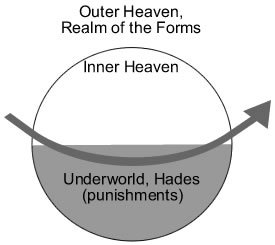 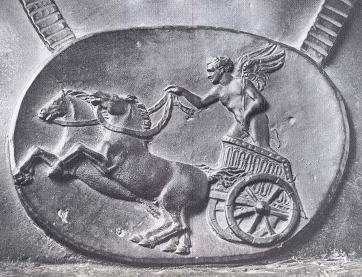 Donatello, detail, Bust of a Youth
[Speaker Notes: This speech is a m a rhetorical misdirect as any of your speeches were or as Gorgias’ defense of helen- really, an advertisement for sophistic and rhetoric. so is this really an advertisement for philosophy and dialectic (philosophical dialogue), but using: rhetoric.
so why eros in a dialogue about rhetoric?
the speaker's prestige can be understood as a rhetorical reflex of weberian charisma. prestige from nearly any source, including reputation for eloquence. again, best examples may be peri and al. cleon for a kind of ancient athenian version of populist nationalism, but still very liberal with regard to public policy.
that desirable something in speech is treated by implication in phaedrus as drug-like: the myth of the rape of Boreas and Oreithyia. "... Oreithyia was playing with Pharmacia, when a northern gust carried her over the neighboring rocks; and this being the manner of her death, she was said to have been carried away by Boreas" (229c). Or with messing with drugs when swept away by powers greater than herself.
soc-plato as much as gorgias acknowledges the power that speech packs, but the myth of the cicadas, and the myth of the soul in the third speech, temper and try to redirect that eros to higher things. still, soc will slake ph's thirst for rhetoric by meeting him half-way with a new kind of rhetoric.]
Next Assignment
Horses and Democracy?
[Speaker Notes: how might socrates’ chariot be political?]